МИНИСТЕРСТВО  НАУКИ 
И ВЫСШЕГО ОБРАЗОВАНИЯ 
РОССИЙСКОЙ ФЕДЕРАЦИИ
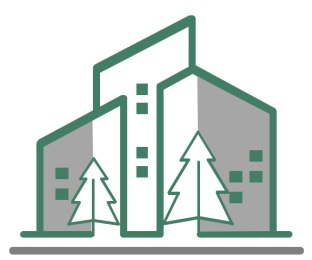 Федеральное государственное бюджетное учреждение             «Академия комфорта»
«Об итогах работы в 2022 году».
Директор Кисс Валерий Викторович
Декабрь 2022
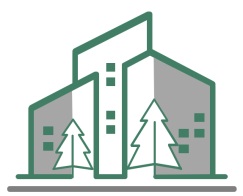 ФГБУ  «АКАДЕМИЯ КОМФОРТА»
наш профессионализм – ваше доверие
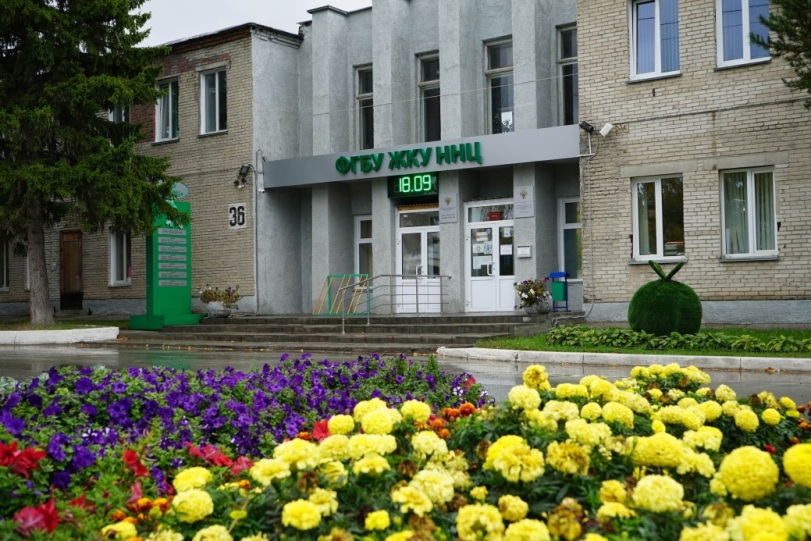 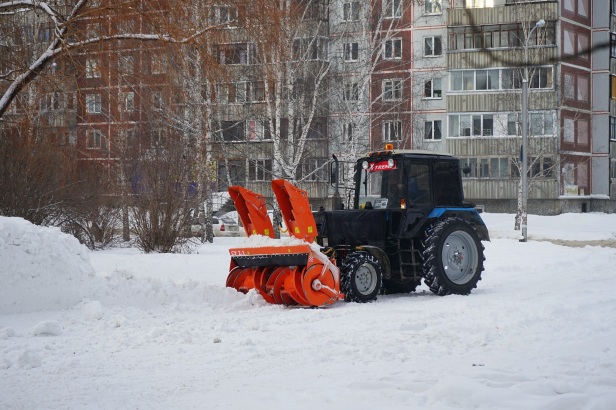 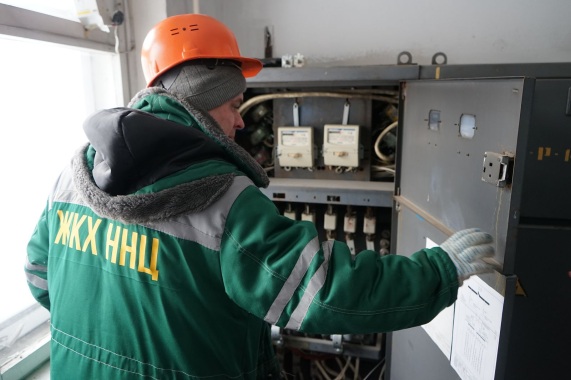 В 2022 году по решению учредителя предприятие было переименовано в федеральное государственное бюджетное учреждение (ФГБУ) «Академия комфорта» с сохранением всех видов деятельности.
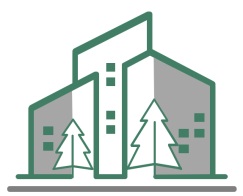 ФГБУ  «АКАДЕМИЯ КОМФОРТА»
наш профессионализм – ваше доверие
ФГБУ «Академия комфорта» является одной из крупнейших управляющих организаций города Новосибирска.
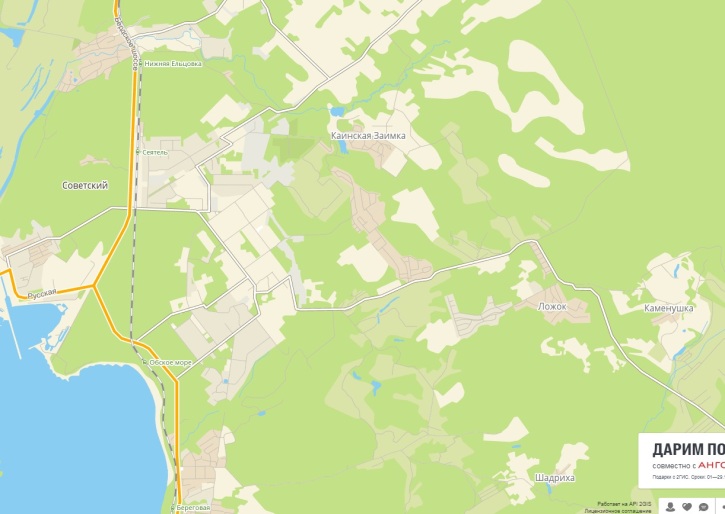 Три эксплуатационных участка:
Микрорайон
 «Нижняя Ельцовка», 
г. Новосибирск
- ЭУ № 1 (ВЗ Академгородок, поселок Кирова, «Горки Академпарка»,  поселок Каинская заимка), 
тел 7 (383) 383-55-54 , доб. 2114
Поселок
 Каинская заимка
НСО
Микрорайон «Д и Щ», 
г. Новосибирск
ВЗ, Академгородок 
г. Новосибирск
ЭУ № 2 (Микрорайон «Д и Щ»)
тел 7 (383) 383-55-54 , доб. 2115
Микрорайон «Шлюз», 
г. Новосибирск
Коттеджный поселок 
«Горки Академпарка» 
НСО
Поселок Кирова 
г. Новосибирск
ЭУ № 3 (Микрорайон «Шлюз», микрорайон «Нижняя Ельцовка»)
тел 7 (383) 383-55-54 , доб. 2117
Имеет в управлении и обслуживании 405 многоквартирных жилых домов, 54 – коттеджа,  5 общежитий СО РАН. Проживает  более 80 000  жителей.
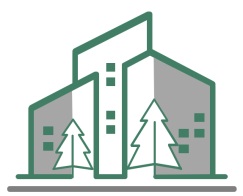 ФГБУ  «АКАДЕМИЯ КОМФОРТА»
наш профессионализм – ваше доверие
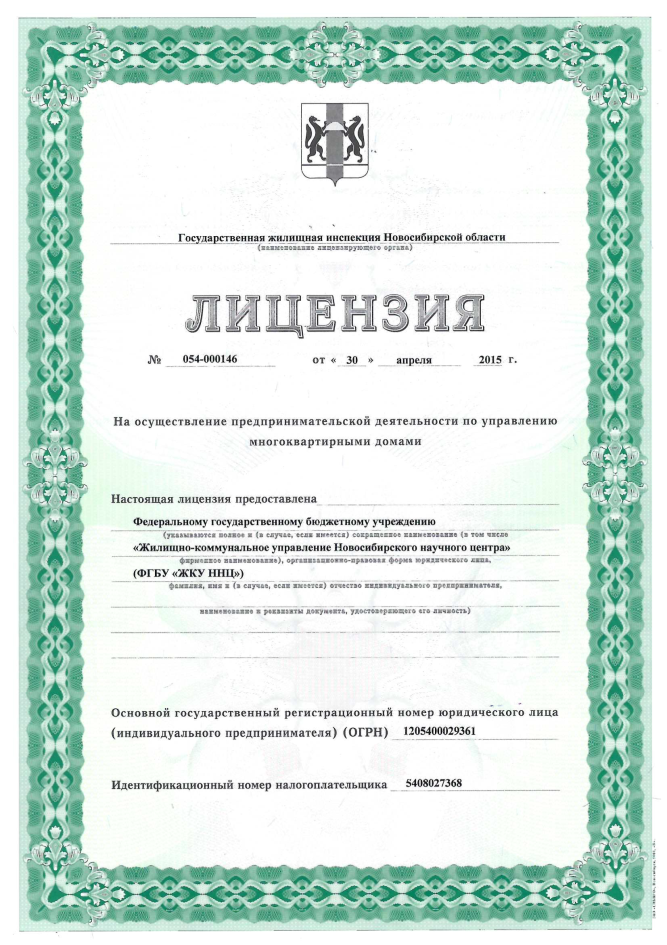 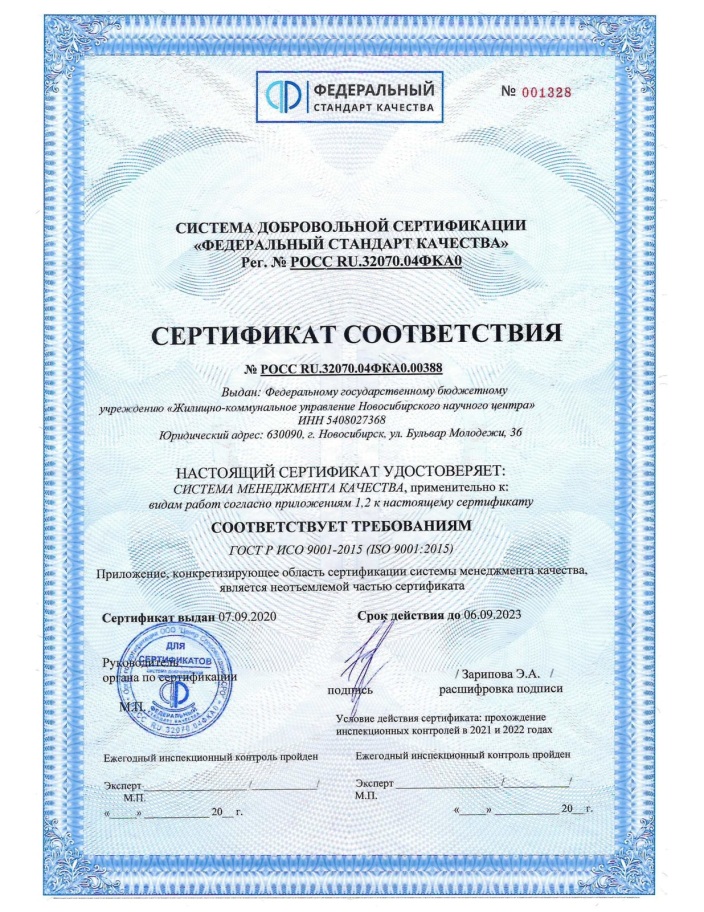 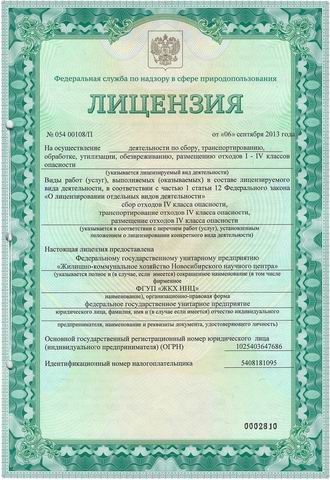 Лицензия 054-00108/П от 06.09.2013 года
на осуществление деятельности по сбору и транспортированиюотходов I-IV классов опасности
Лицензия по управлению многоквартирными домами: 054-000146 от 30.04.2015 года, переоформлена приказом ГЖИ № 591/10  до 12.01.2028 года
Учреждение ФГБУ «академия комфорта» прошло процедуру добровольной сертификации
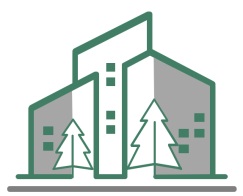 ФГБУ  «АКАДЕМИЯ КОМФОРТА»
наш профессионализм – ваше доверие
ФГБУ «Академия комфорта» осуществляет деятельность:
по управлению многоквартирными домами (МКД),  
по сбору и транспортированию ТКО.
Учреждение сегодня:
Профессиональный коллектив;
Собственная производственная база, позволяющая выполнять все виды работ по обслуживанию жилищного фонда;
Структура учреждения:
Офис (финансово-экономические, юридические, регистрационные, инженерно-технические и другие подразделения);
3 Эксплуатационных участка (ЭУ);
Единая Аварийная Диспетчерская служба; 
Автотранспортное подразделение - тракторы, мусоровозы, фронтальные погрузчики, самосвалы, экскаваторы и т.д.;
Лицензированная лаборатория электроизмерений;
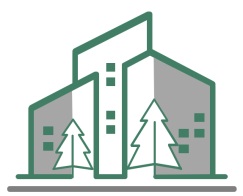 ФГБУ  «АКАДЕМИЯ КОМФОРТА»
наш профессионализм – ваше доверие
Работы проводимые на МКД в рамках содержания, находящихся в управлении к отопительному сезону 2022-2023 год.
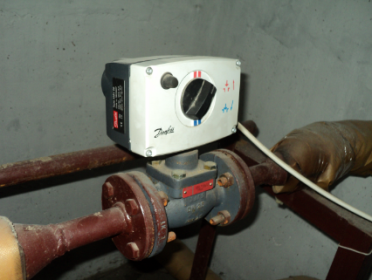 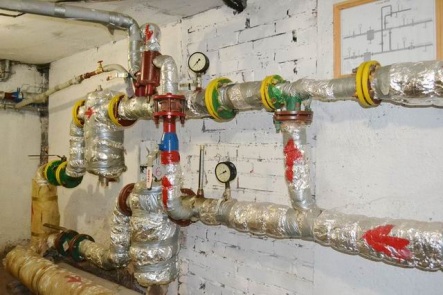 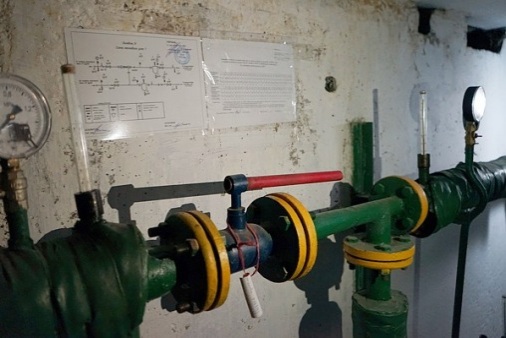 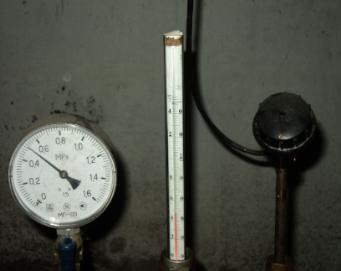 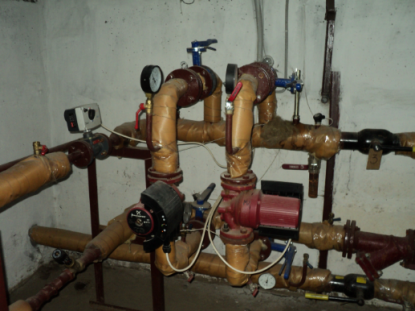 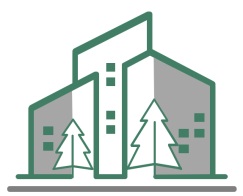 ФГБУ  «АКАДЕМИЯ КОМФОРТА»
наш профессионализм – ваше доверие
В 2022 году произведено дополнительных работ по ремонтам общедомового имущества за счет собственных средств собственников на сумму 
42 434, 339 тыс. рублей.
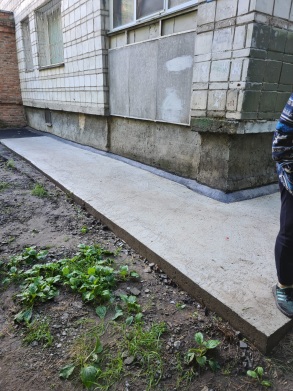 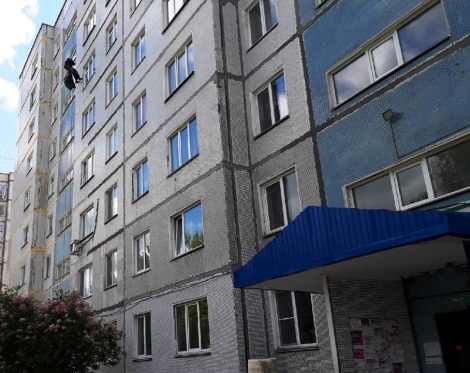 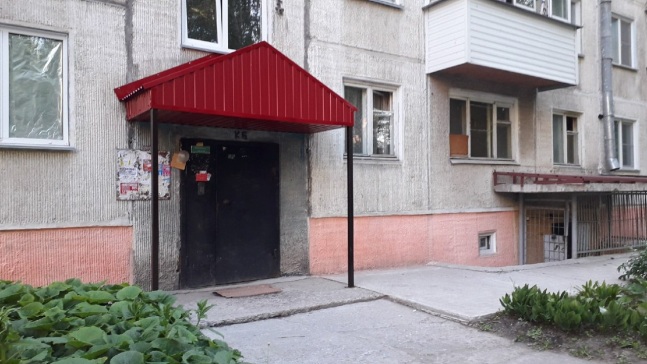 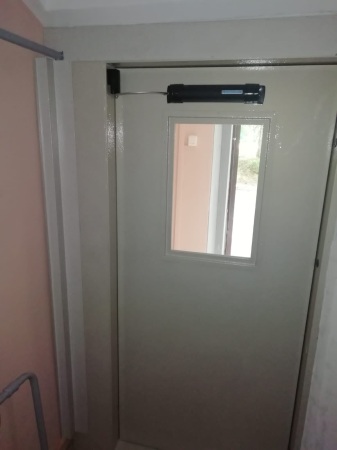 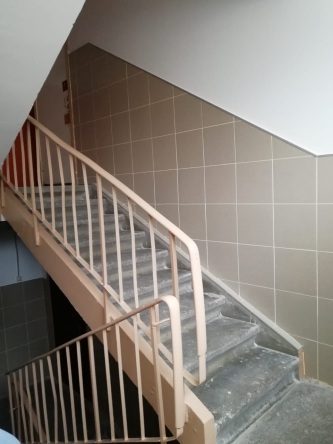 Ремонт за средства собственников со статей «неотложный ремонт», «аренда», «текущий ремонт» и  другие статьи.                                                   2019- 2022 годы – факт (в тыс. рублях).
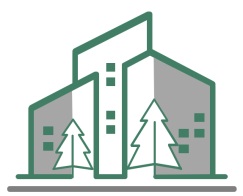 ФГБУ  «АКАДЕМИЯ КОМФОРТА»
наш профессионализм – ваше доверие
В 2022 году проведено  работ по текущему ремонту общедомового имущества за счет собственных средств собственников  со статей «неотложный ремонт», «аренда», «текущий ремонт» и  других статей 
 на сумму 42 434 тыс. рублей,  в том числе:
).
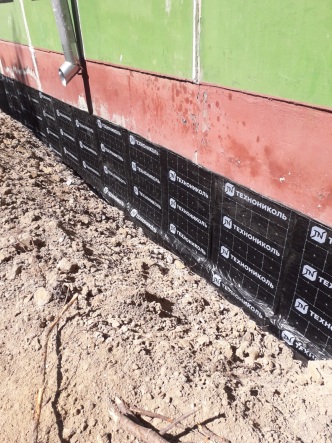 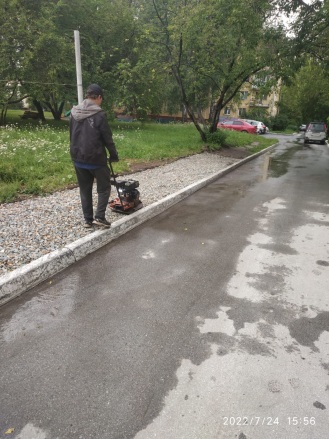 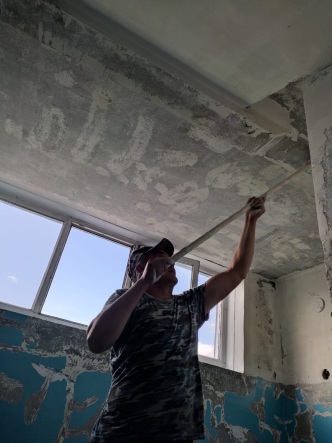 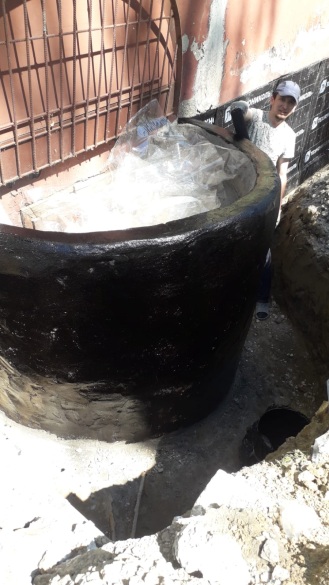 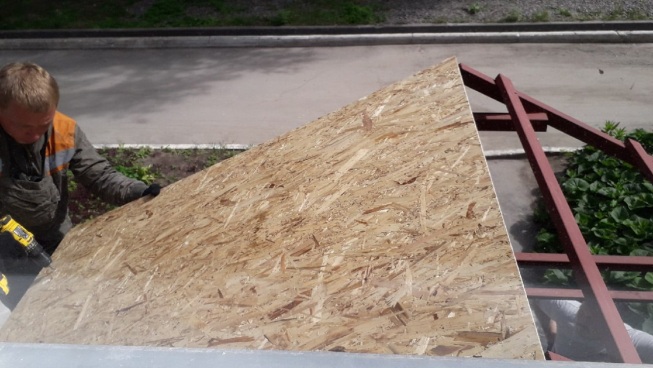 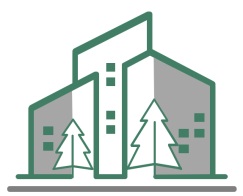 ФГБУ  «АКАДЕМИЯ КОМФОРТА»
наш профессионализм – ваше доверие
Капитальный ремонт  (со счета регионального оператора и спецсчета) в 2022 году:
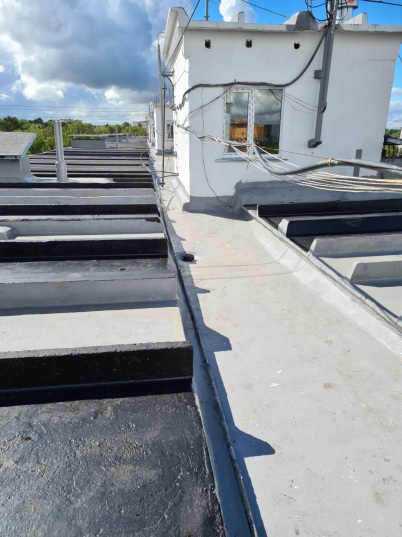 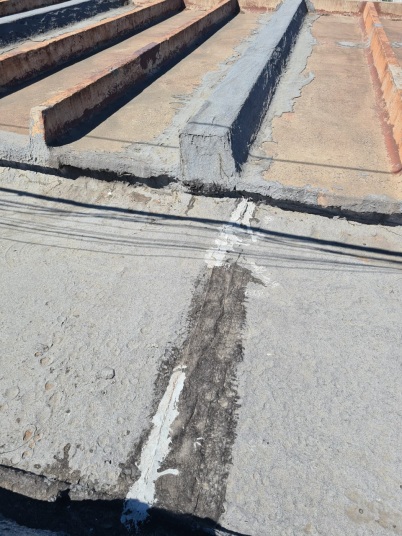 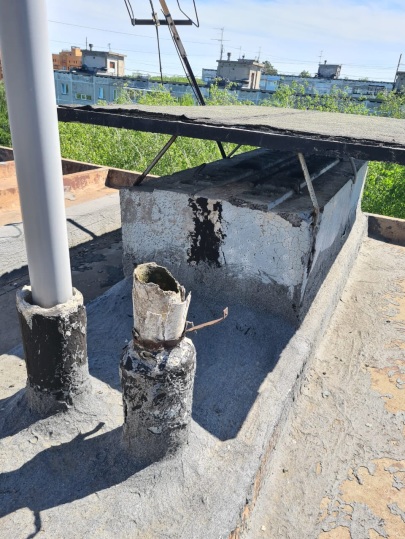 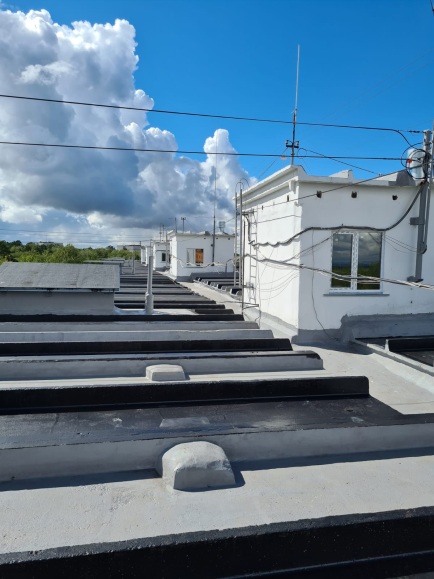 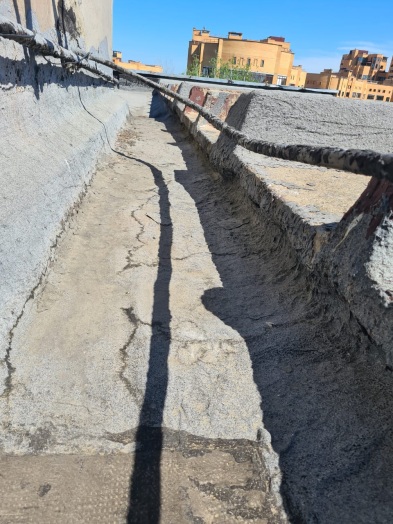 Терешковой, 8 (ремонт крыши)
Было
Стало
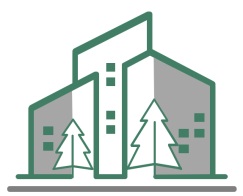 ФГБУ  «АКАДЕМИЯ КОМФОРТА»
наш профессионализм – ваше доверие
Благоустройство по программе «Комфортная городская среда» и по наказам депутатов в 2022 году:
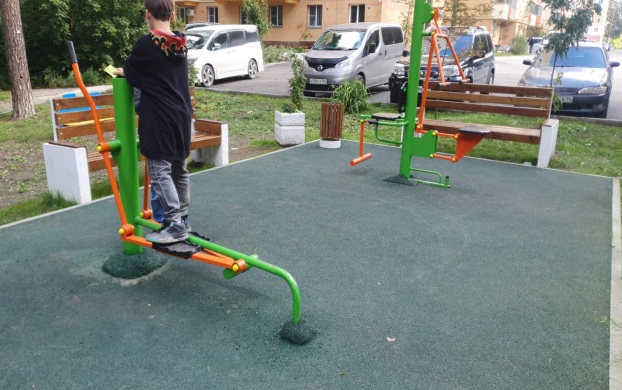 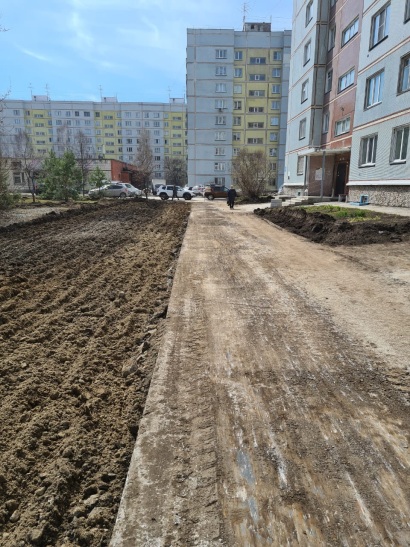 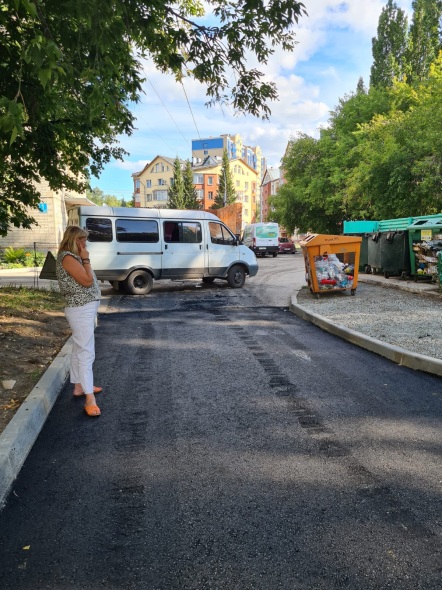 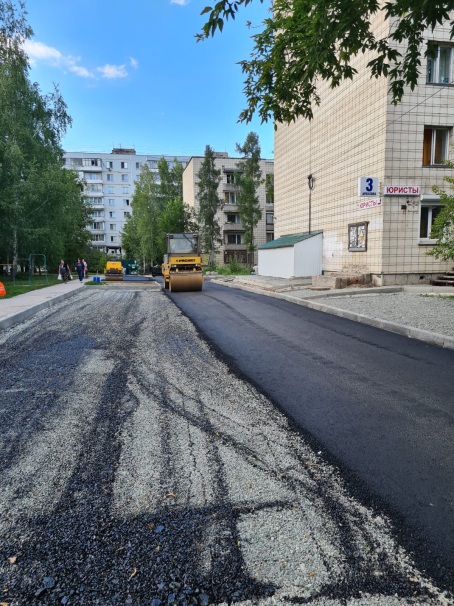 Шатурская, 9
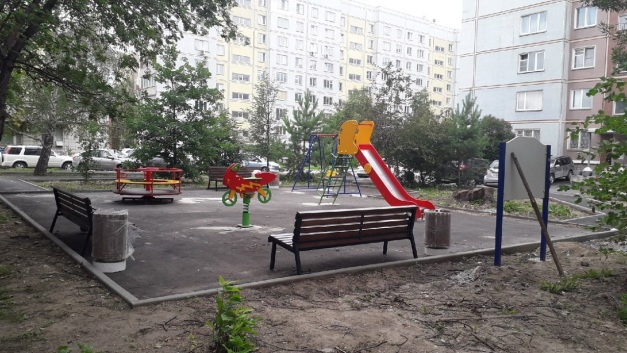 Полевая, 18 (процесс работ по благоустройство)
Арбузова, 3
Шатурская, 9
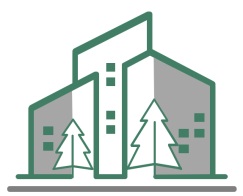 ФГБУ  «АКАДЕМИЯ КОМФОРТА»
наш профессионализм – ваше доверие
Развитие материально-технической базы в 2022 году.
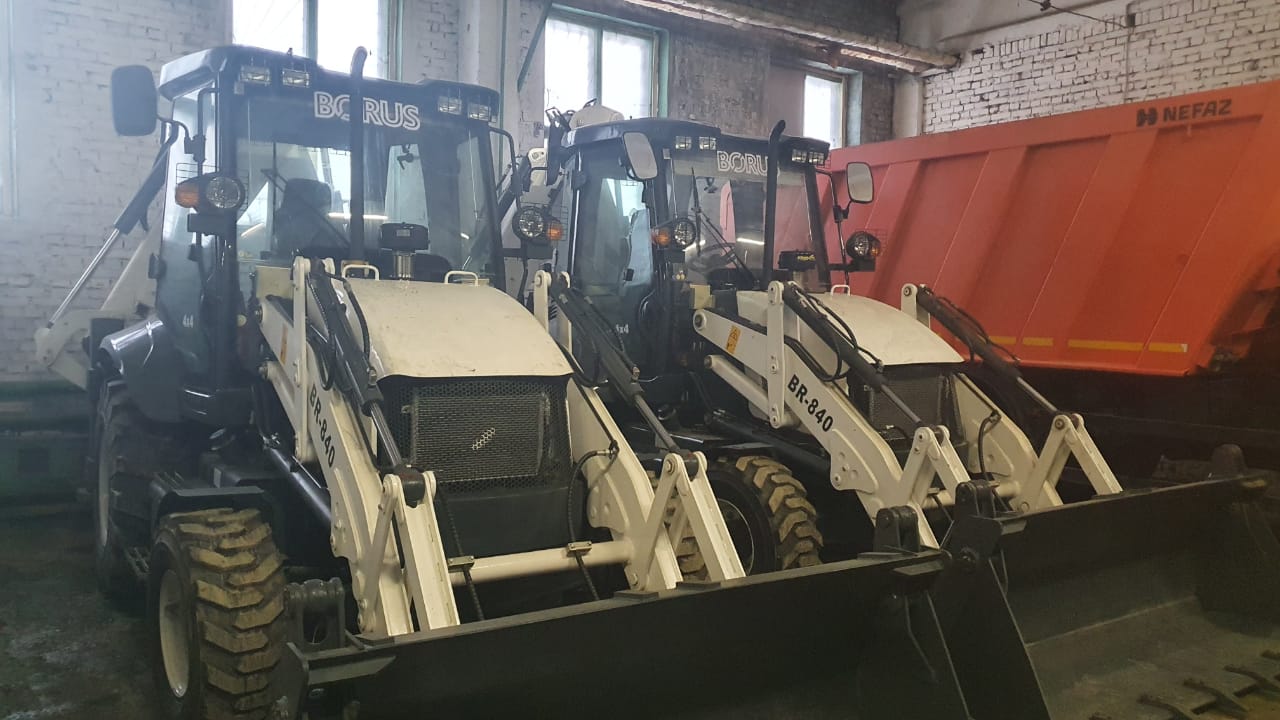 Проводятся текущие и капитальные ремонты автоспецтехники,
Приобретена автоспецтехника:  
Мусоровоз КАМАЗ – 5 шт.;
Экскаватор-погрузчик – 2 шт.
Проводится  закупка инструментов и спец. оборудования
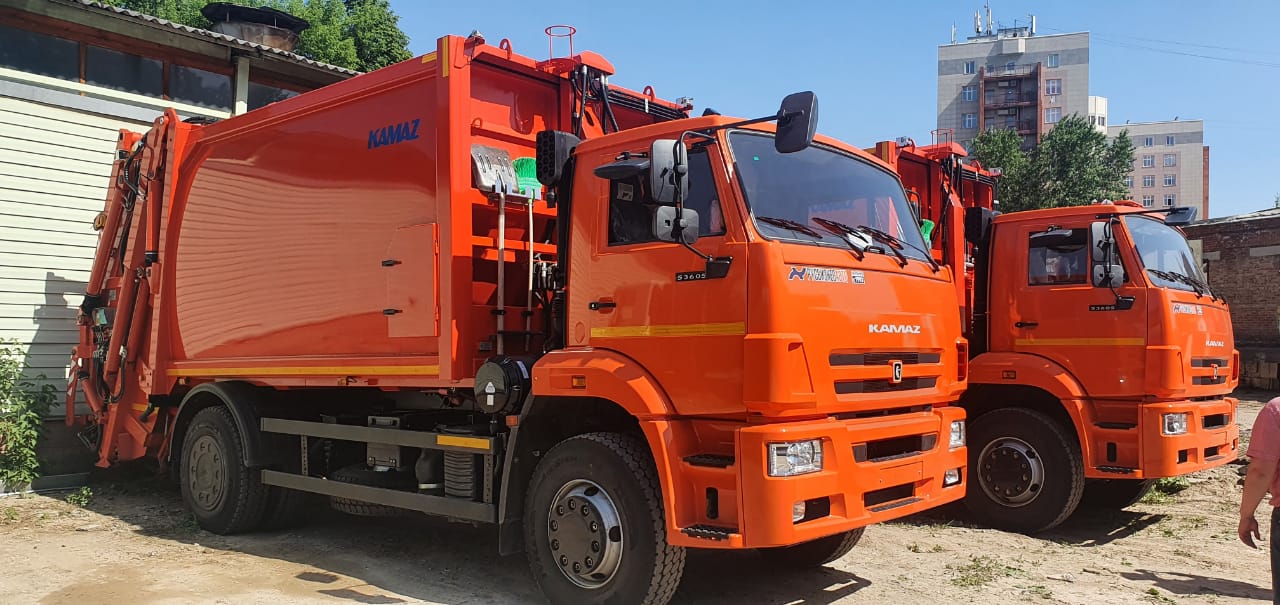 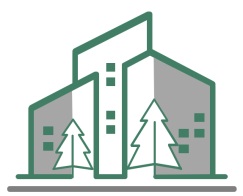 ФГБУ  «АКАДЕМИЯ КОМФОРТА»
наш профессионализм – ваше доверие
Готовность техники ФГБУ «Академия комфорта» к прохождению осенне-зимнего периода 2022-2023 года
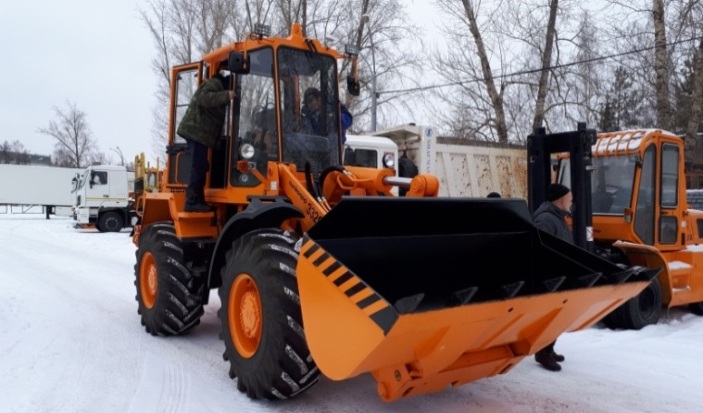 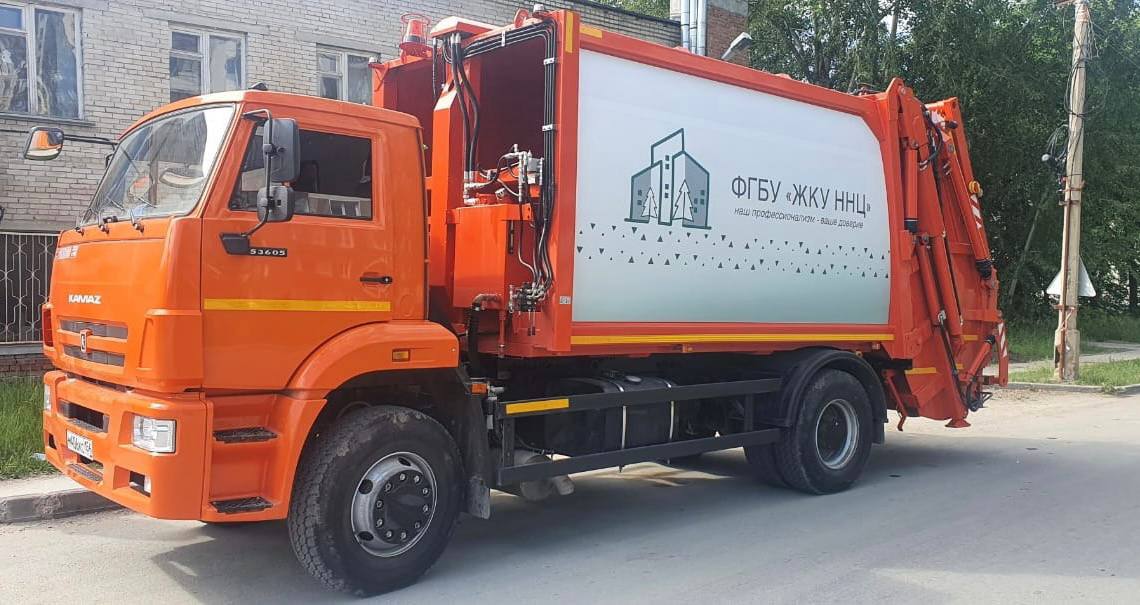 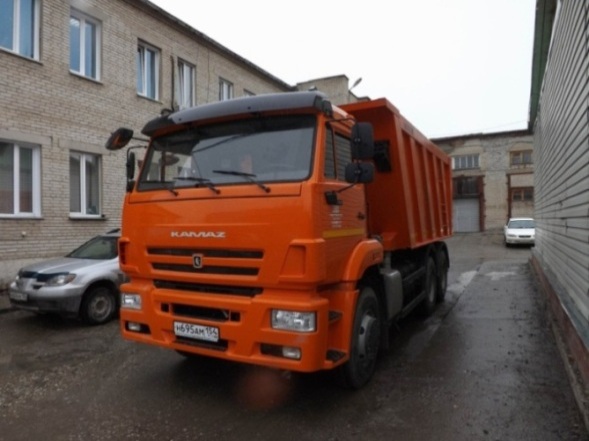 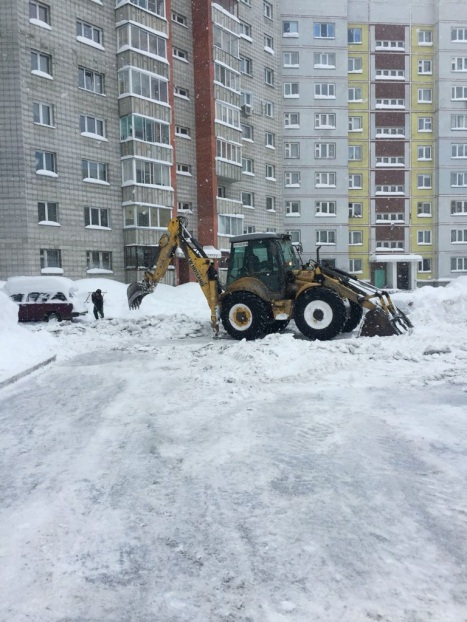 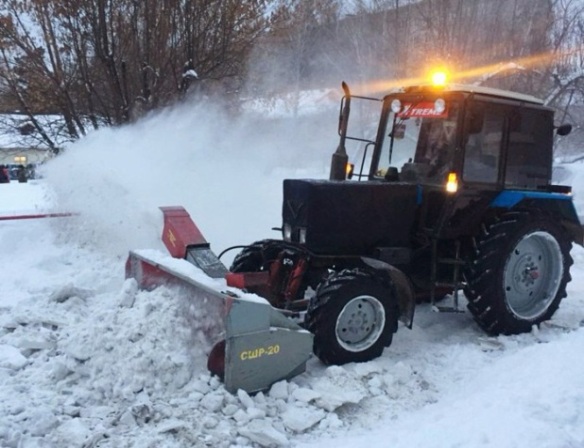 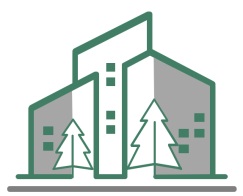 ФГБУ  «АКАДЕМИЯ КОМФОРТА»
наш профессионализм – ваше доверие
Аварийное обслуживание.
Количество аварийных заявок по жилищному фонду с 01.01.2022 по 15.12.2022 – 3496 шт. из них:
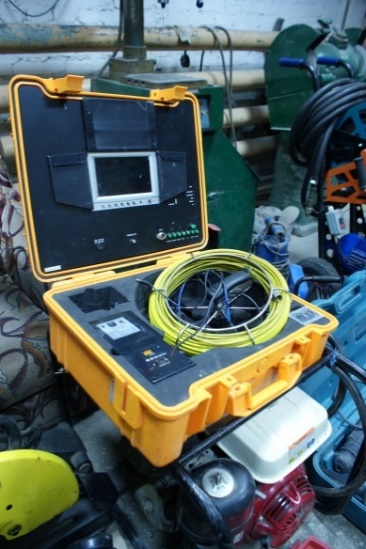 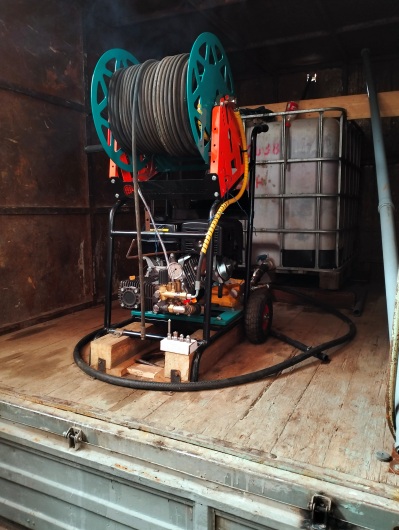 по сантехническому и тепловому оборудованию – 2772, 
по электротехническому  оборудованию - 774,
ЕАДС ФГБУ «Академия комфорта» проводит работы по гидродинамической промывке:
стояков мусоропроводов,
систем канализации,
телеметрическим исследованиям:  
канализационных трубопроводов, 
вентиляционных шахт.
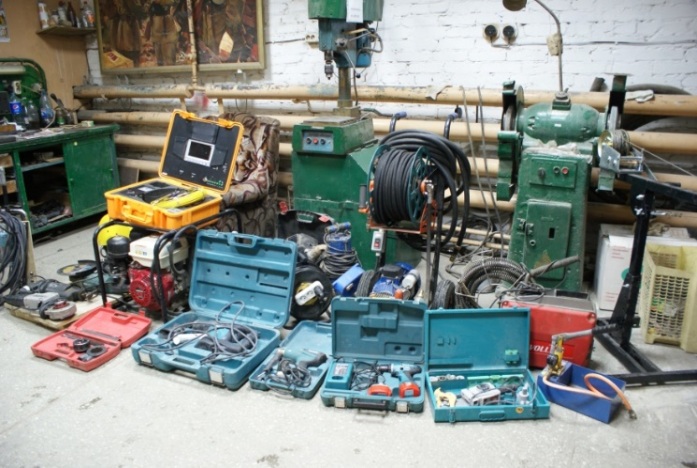 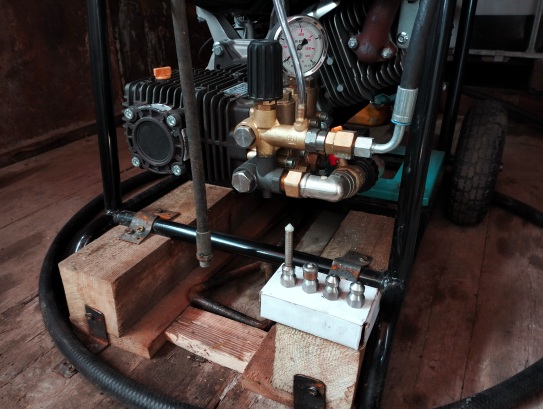 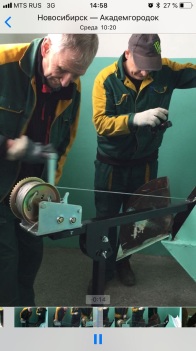 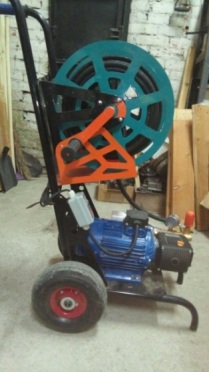 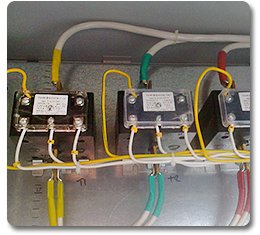 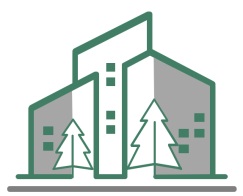 ФГБУ  «АКАДЕМИЯ КОМФОРТА»
наш профессионализм – ваше доверие
ФГБУ «Академия комфорта» оказывает широкий спектр платных услуг
(с перечнем и стоимостью можно ознакомиться 
на сайте учрежденияhttps://comfort-acd.ru )
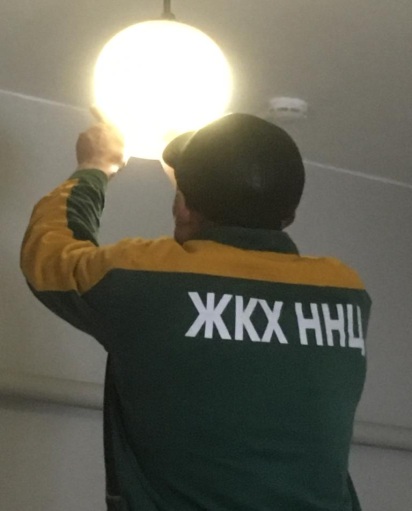 За 2022 год оказано платных услуг на сумму 6 270 384 рубля, их них поверка приборов учета составляет 3 763 000 рублей.
Одной из самой востребованной платной услугой  является поверка индивидуальных приборов учета ХВС и ГВС. ФГБУ «Академия комфорта» обеспечит выезд специалиста в назначенное время, который поверит прибор учёта с помощью переносной установки и выдаст свидетельство о поверке. Услуга является платной. Оплата производится после выполнения услуги, начисления выставляются к оплате через федеральную систему «Город».
Преимущества:— поверка выполняется без снятия приборов и нарушения пломб;— свидетельство о поверке не нужно нести в ЖЭУ, сотрудник управляющей организации передаст данные бухгалтеру самостоятельно;— услуга оплачивается через систему «Город», а не на руки.
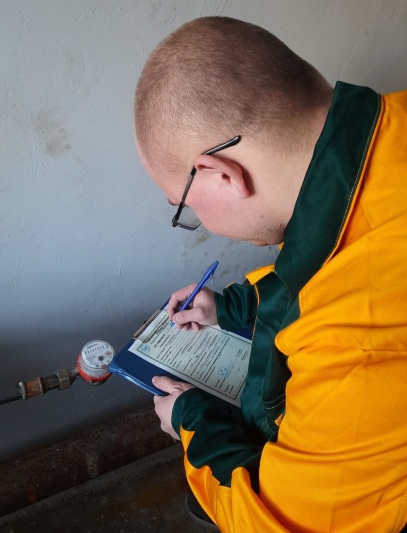 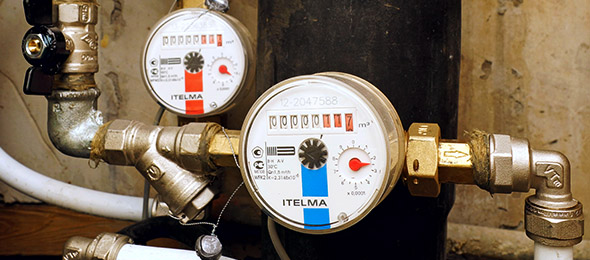 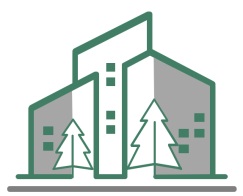 ФГБУ  «АКАДЕМИЯ КОМФОРТА»
наш профессионализм – ваше доверие
Работы по благоустройству в 2022 году.
В 2022 году депутаты Областного  и Городского совета выделили  4 353 670,5 рублей на установку детских и спортивных площадок на 11 придомовых территориях и 477 000 рублей на установку малых форм на 4 придомовых территориях:
Ильича, 7
Терешковой, 12
Цветной проезд, 25
Героев Труда, 1
Золотодолинская, 27
Российская, 10
Демакова, 8
Полевая, 11
Полевая, 20
Иванова, 37, 39
Русская, 5
Русская, 27
Тружеников, 7
Вахтангова, 3А
- Все работы производятся под контролем и при участии ФГБУ «Академия комфорта»
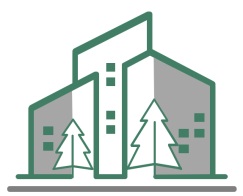 ФГБУ  «АКАДЕМИЯ КОМФОРТА»
наш профессионализм – ваше доверие
Детские спортивные площадки  и игровые комплексы на придомовых территориях
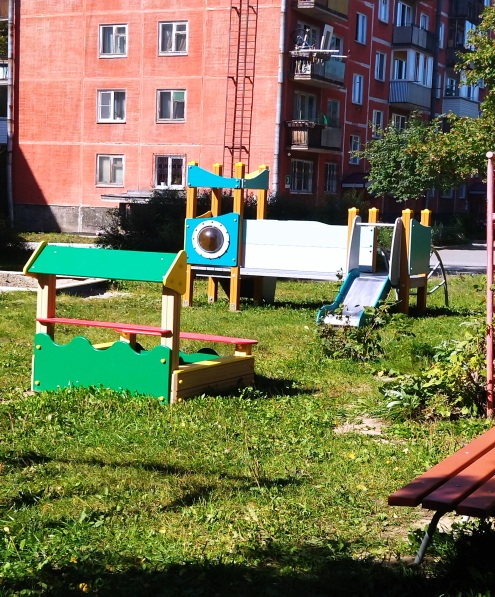 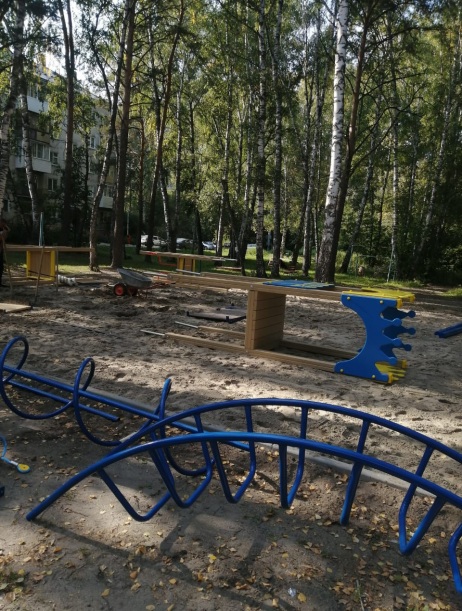 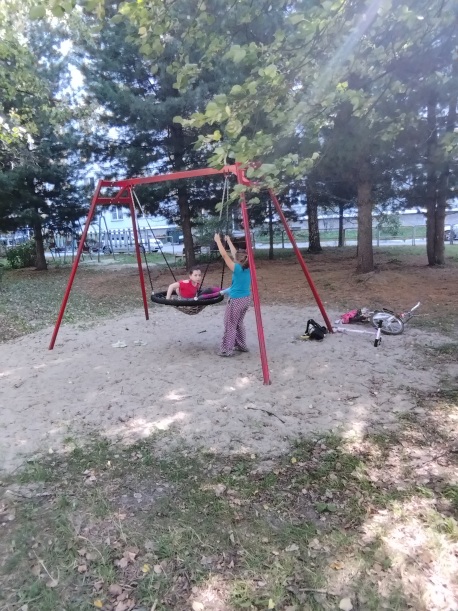 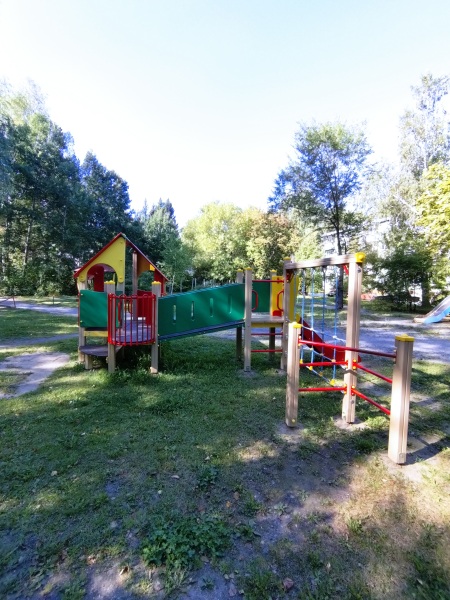 Героев Труда, 1
Цветной проезд, 25
Иванова, 37,39
Полевая, 11
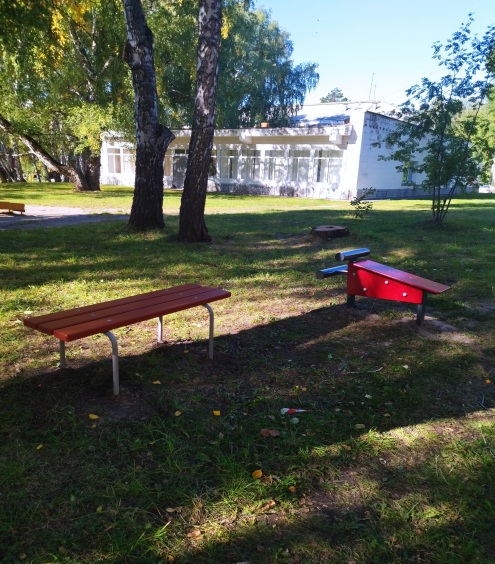 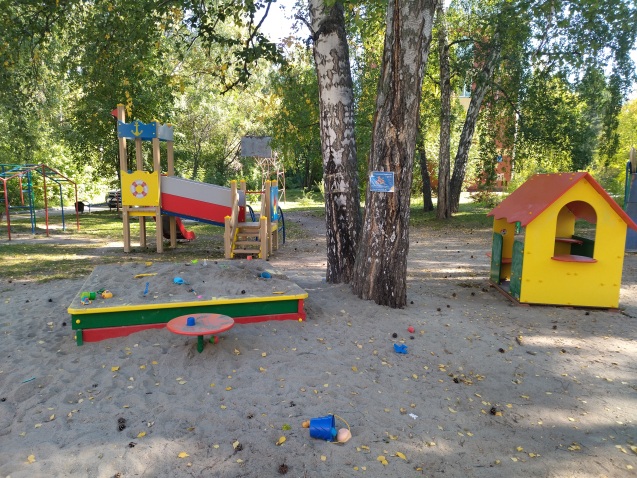 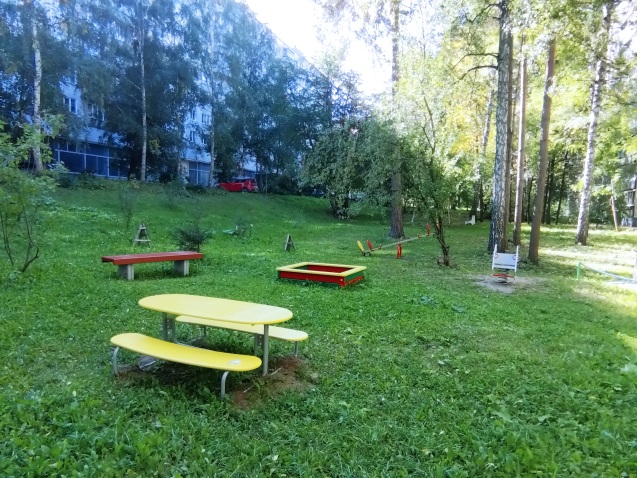 Терешковой, 12
Ильича, 7
Золотодолинская, 27
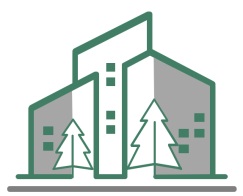 ФГБУ  «АКАДЕМИЯ КОМФОРТА»
наш профессионализм – ваше доверие
Совместное участие управляющей организации и собственников в конкурсе «Мой любимый палисадник».
Конкурс проводился в Советском районе впервые и нашел поддержку  у депутата городского совета Пинус Н.И., администрации Советского района, управляющих организаций и отдела благоустройства УД СО РАН.
ПОБЕДИТЕЛЯМИ конкурса признаны палисадники у следующих жилых домов: 
Морской проспект, 7(номинация – «Шедевр ландшафтного искусства») 
ул. Золотодолинская, 27 (номинация – «Палитра Красок) 
ул. Терешковой ,36а (номинация – «За осмысленность в подходе») 
ул. Полевая, 22 (номинация – «И на камнях растут цветы») 
ул. Демакова, 17 (номинация – «Открытие года») 
ул. Демакова,13 (номинация – «Самый большой и необычный проект в районе»).
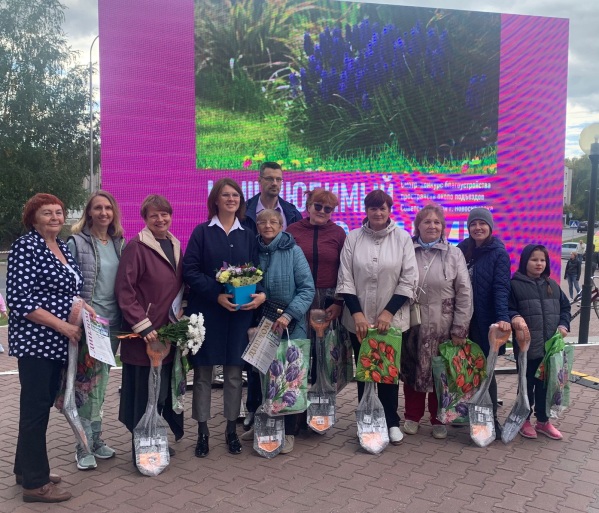 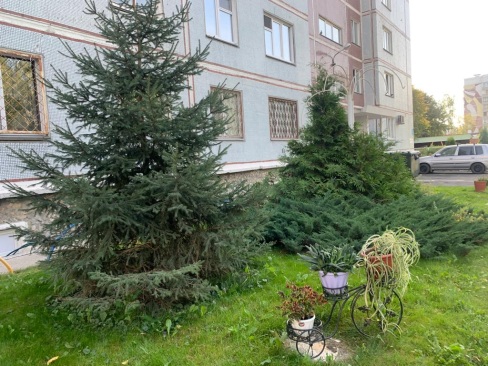 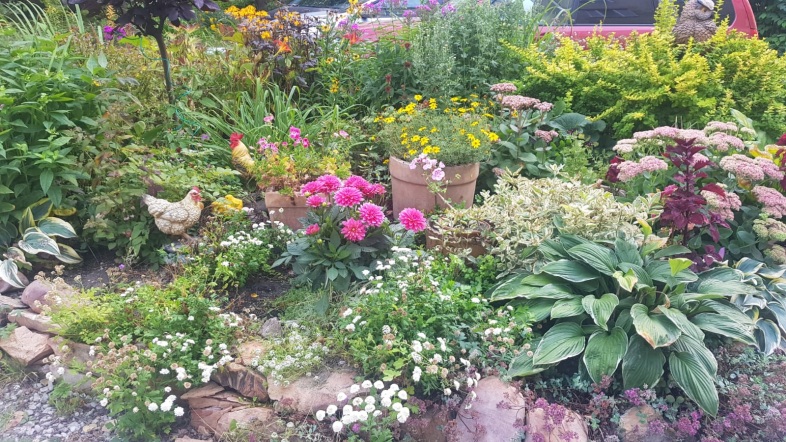 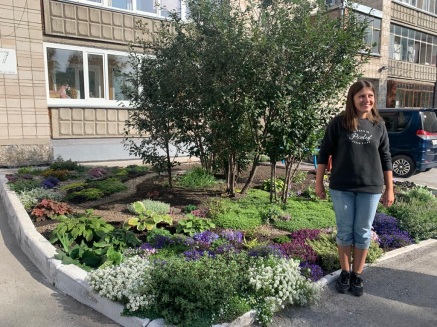 Демакова, 13
Демакова, 17/1
Морской проспект, 7
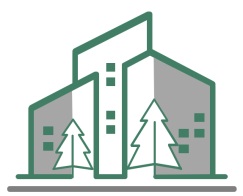 ФГБУ  «АКАДЕМИЯ КОМФОРТА»
наш профессионализм – ваше доверие
Работы по благоустройству в 2022 году.
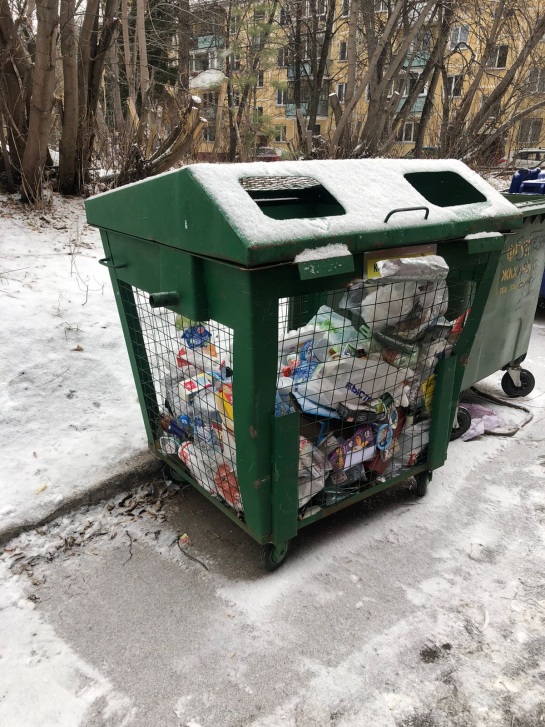 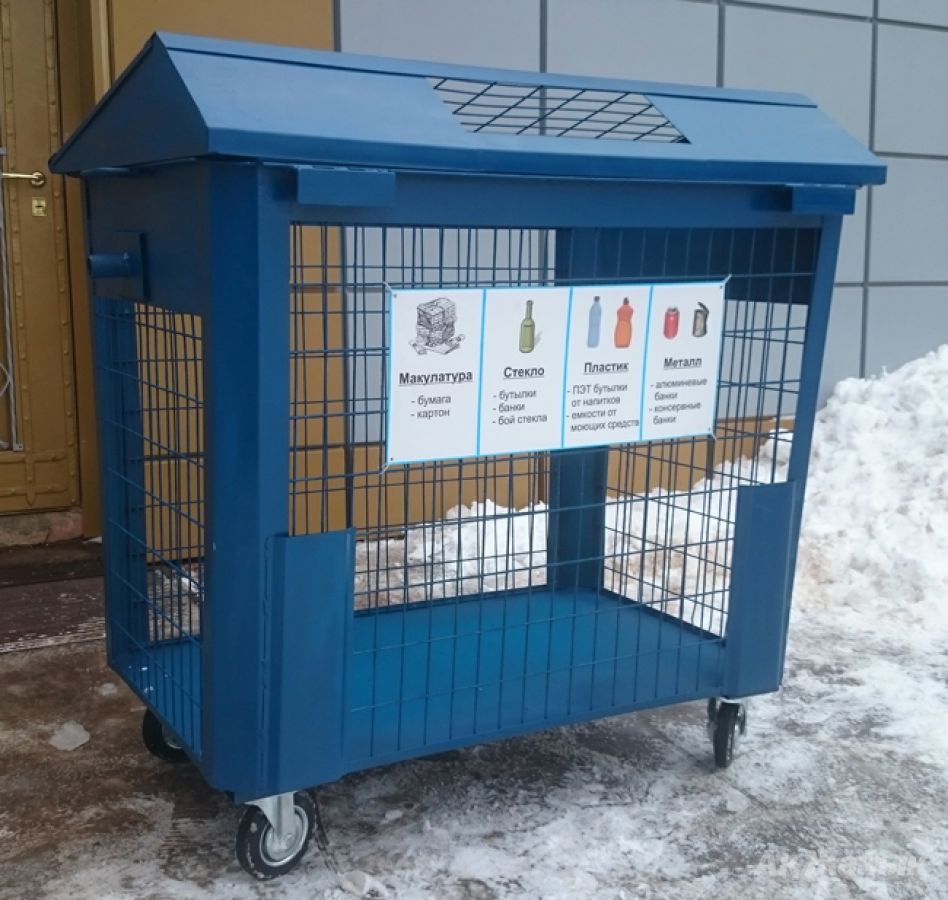 ФГБУ «Академия комфорта» 
осуществляет сбор и транспортировку
раздельно сортируемых отходов на территории Советского района
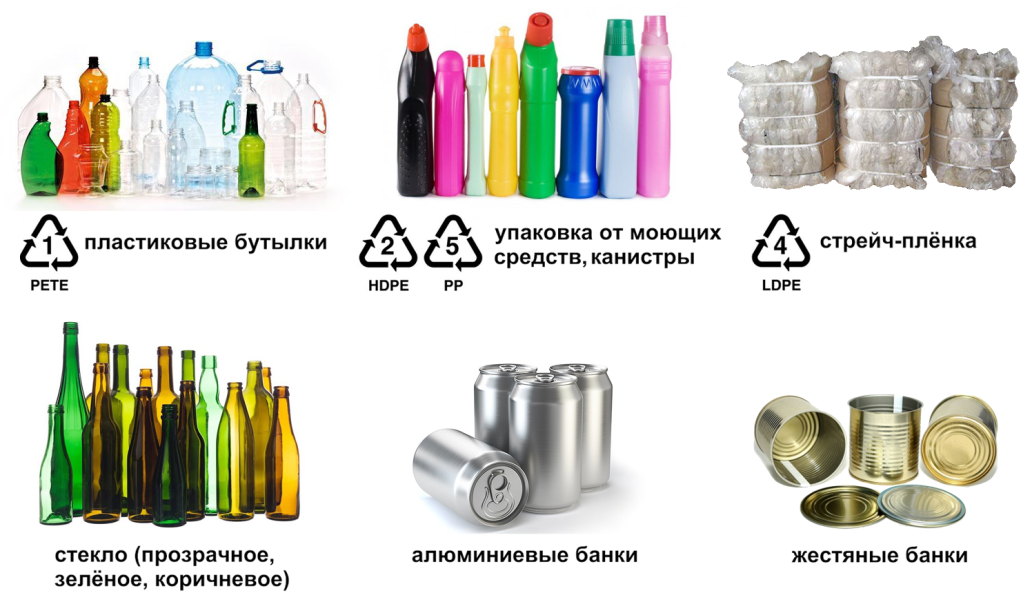 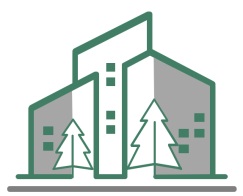 ФГБУ  «АКАДЕМИЯ КОМФОРТА»
наш профессионализм – ваше доверие
Новогодние подарки жителям  от управляющей компании 
ФГБУ «Академия комфорта»
Соблюдая традиции, управляющая организация ФГБУ «Академия комфорта » подготовила новогодний подарок собственниками и установила снежные городки и наряженные елки во дворах домов по адресам: ул. Терешковой, 40, Русская, 40, Полевая, 16 и Экваторная 2, 4.
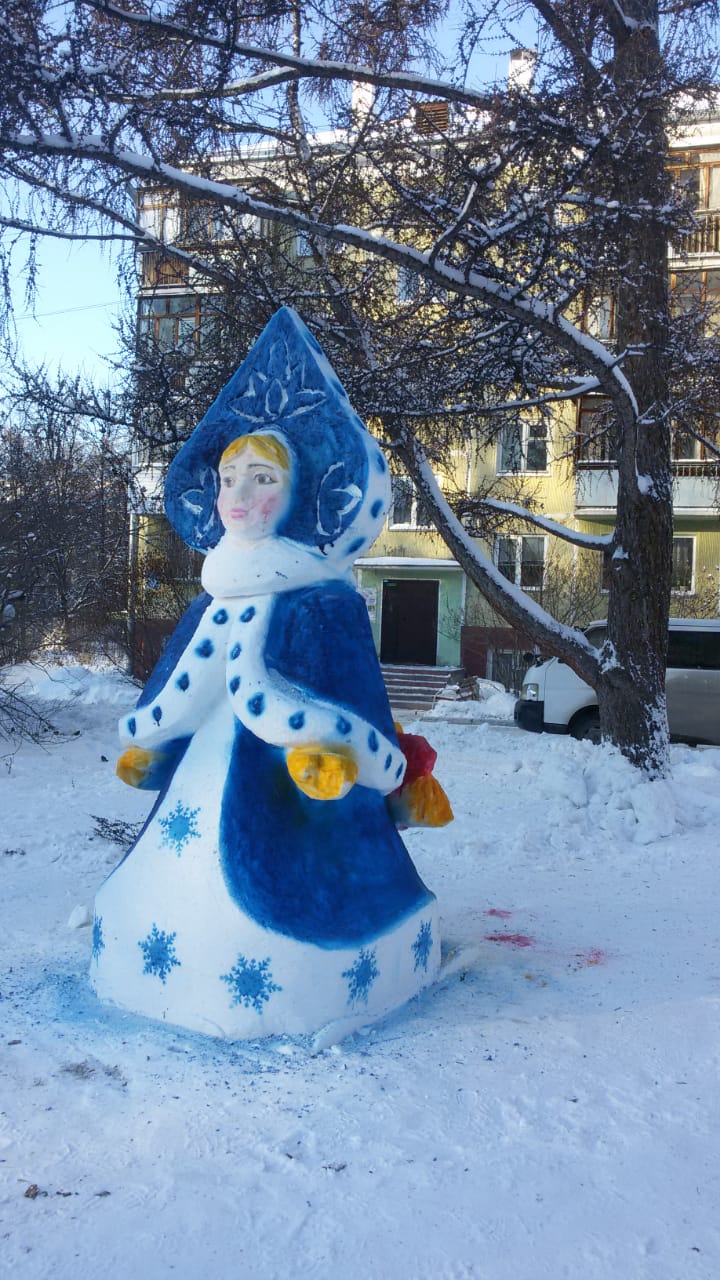 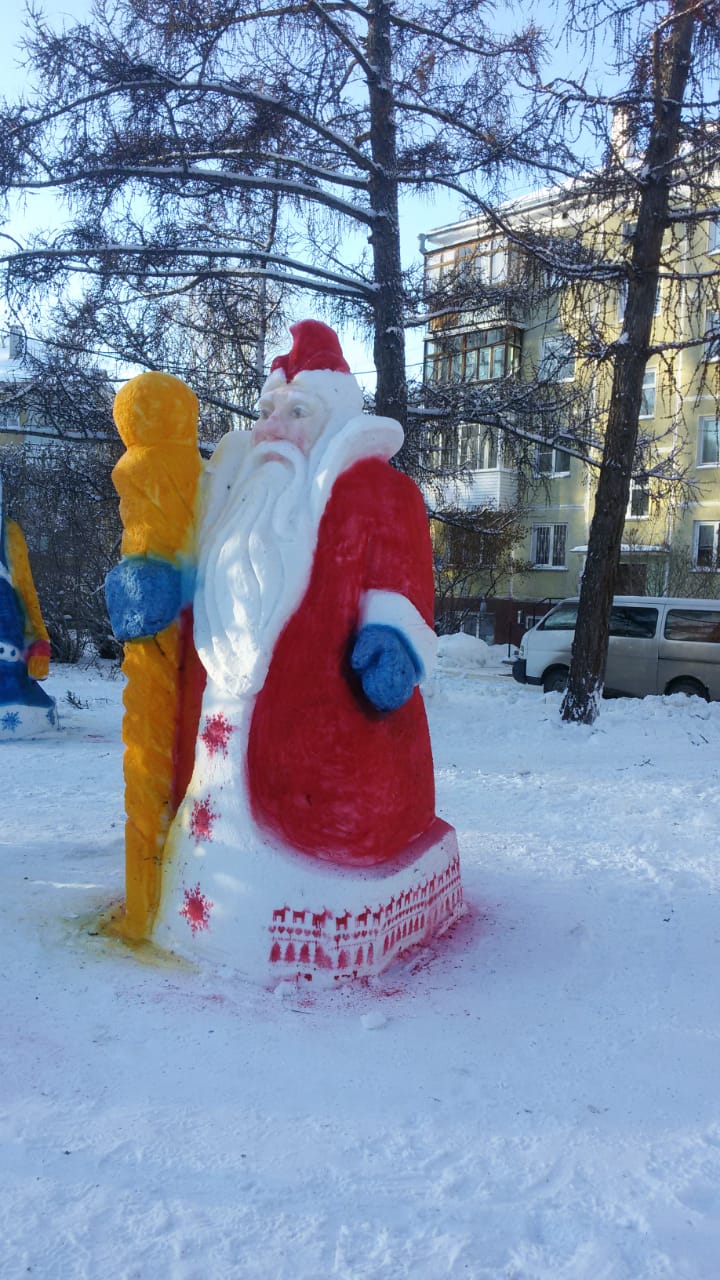 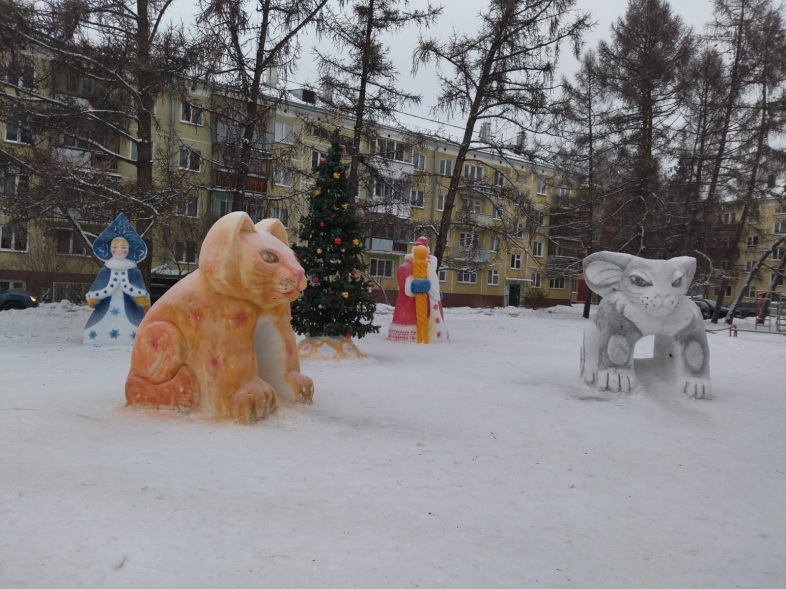 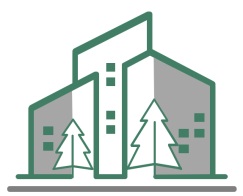 ФГБУ  «АКАДЕМИЯ КОМФОРТА»
наш профессионализм – ваше доверие
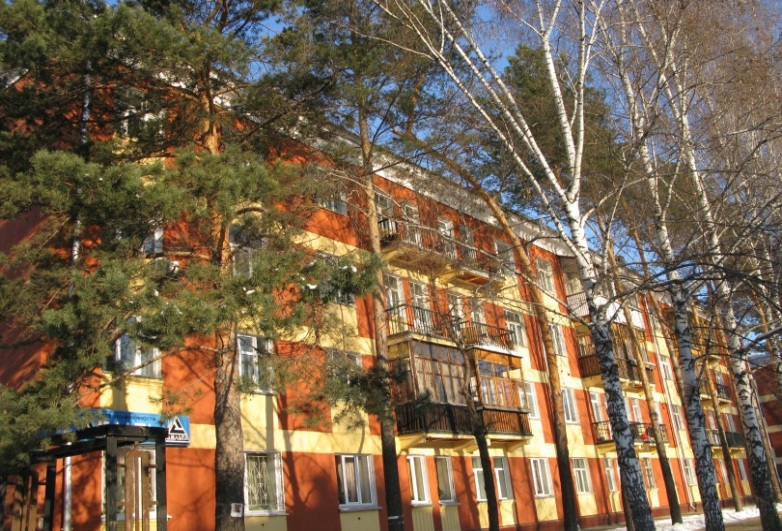 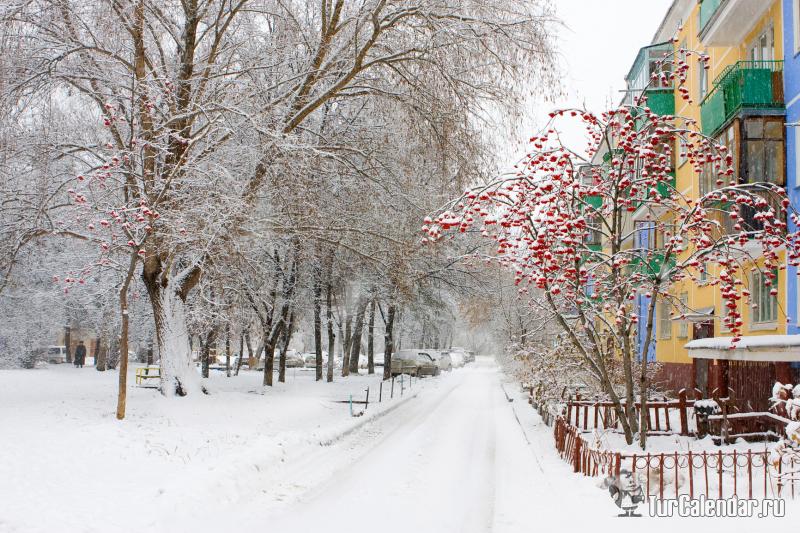 Спасибо за внимание!
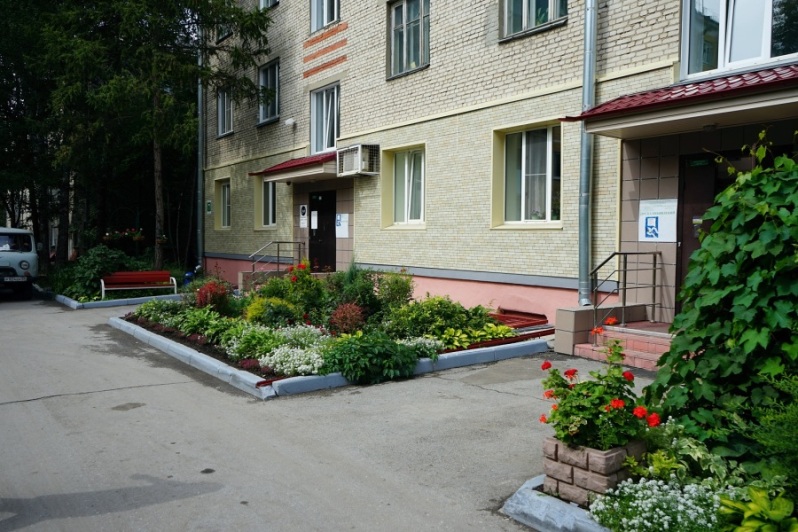 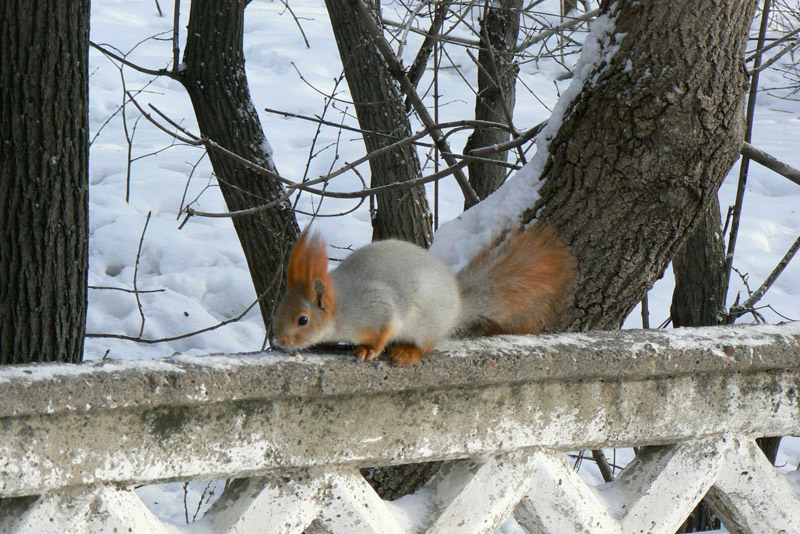